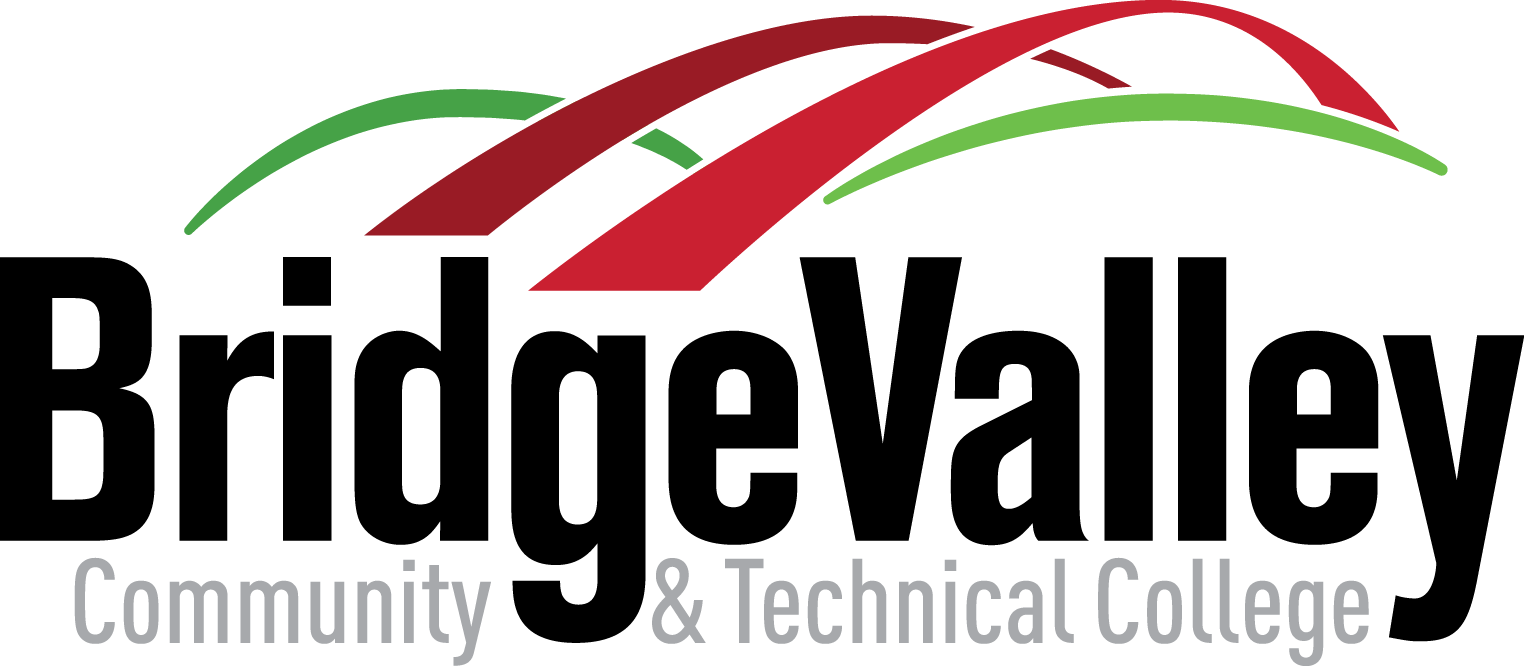 Templates and Goals:
Positioning Faculty Members for Success
Presenters
Ms. Deborah McDaniel – Deborah.McDaniel@bridgevalley.edu
Dr. Calisa Pierce – Calisa.Pierce@bridgevalley.edu 
Dr. Sherri Ritter – sherri.ritter@bridgevalley.edu
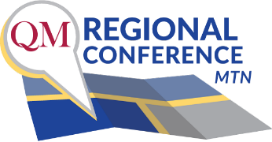 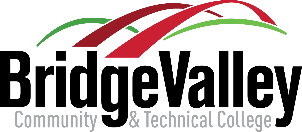 BridgeValley Community and Technical College
2-year CTC
Offers over 90 degree and certificate programs
Over 1700 students
2 campuses - So. Charleston & Montgomery
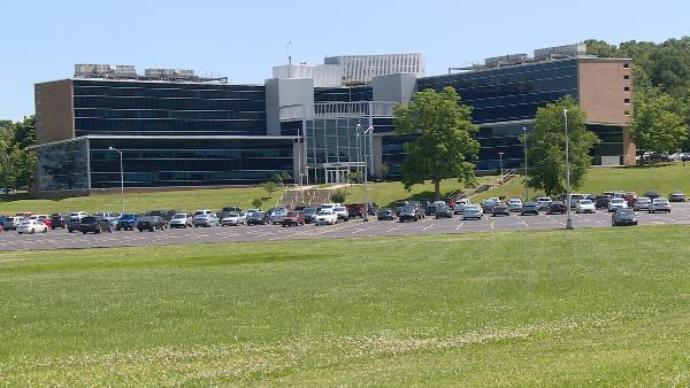 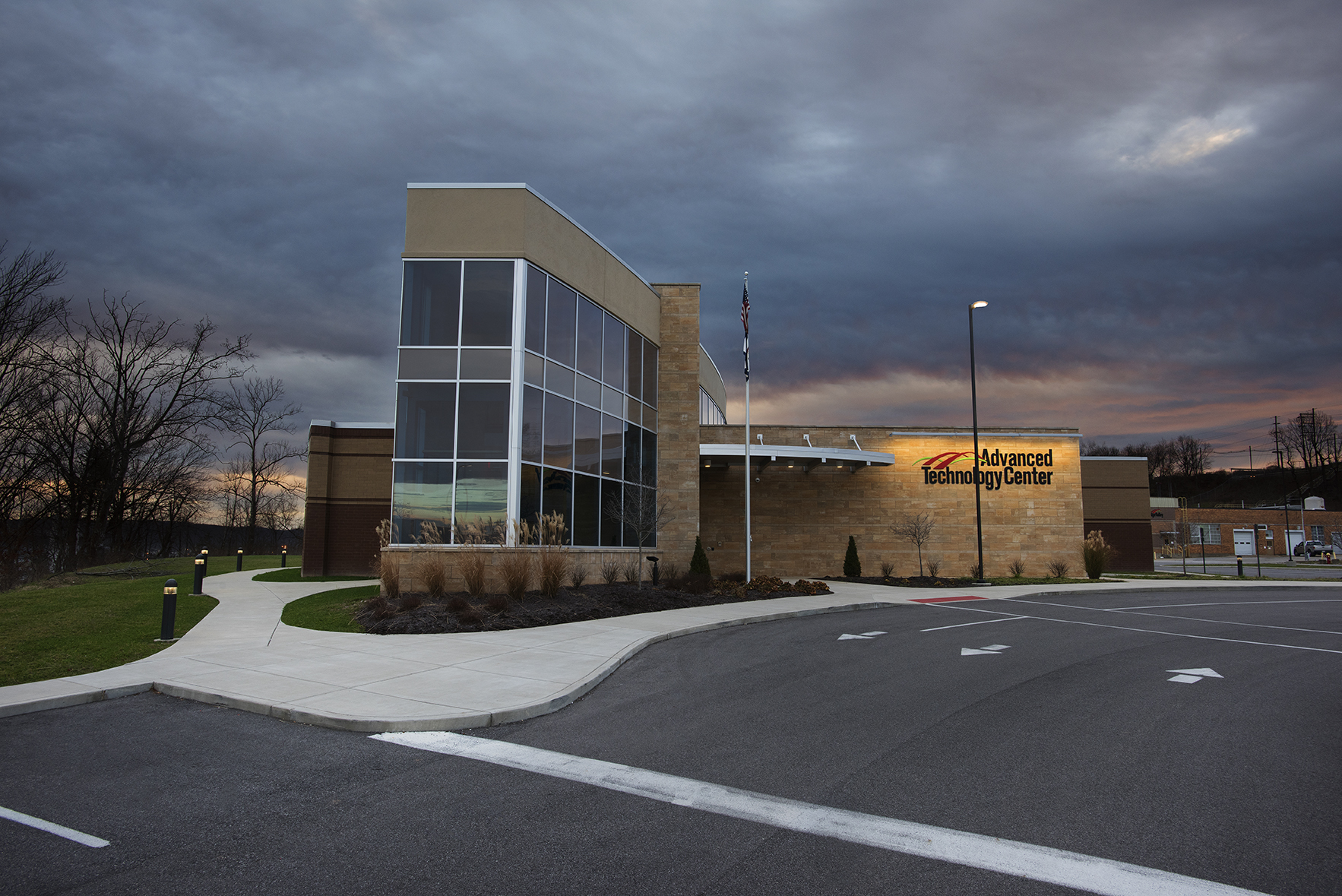 Non-Web and Web Student Locations Fall 2017
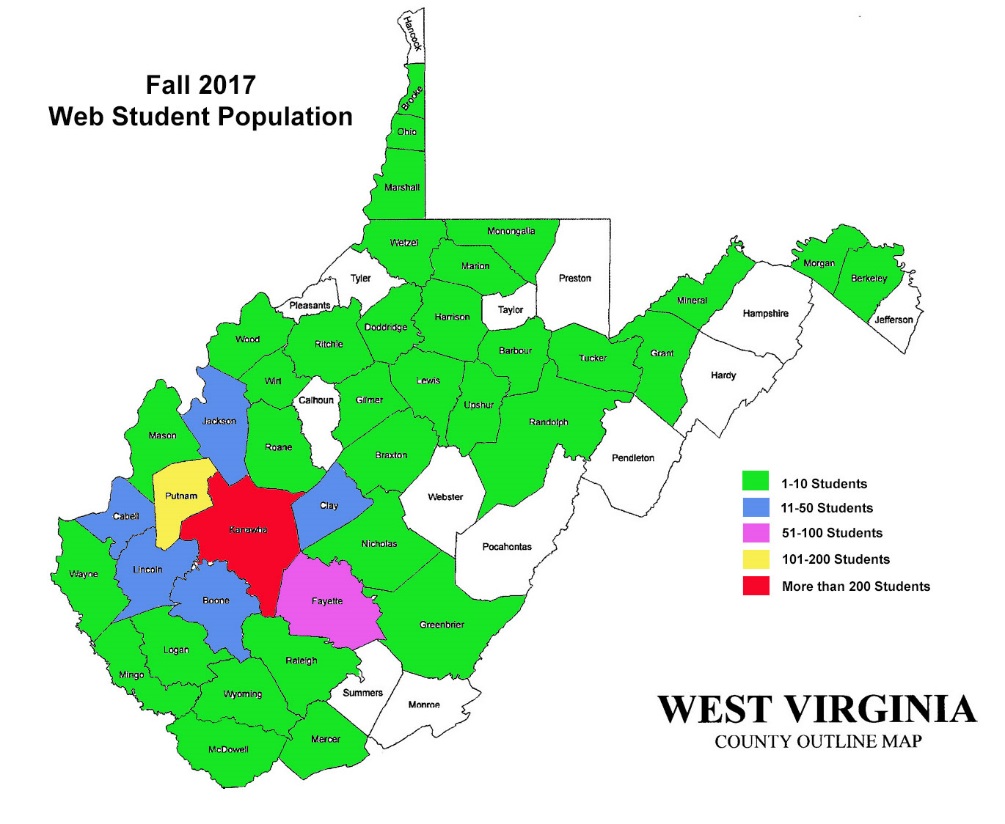 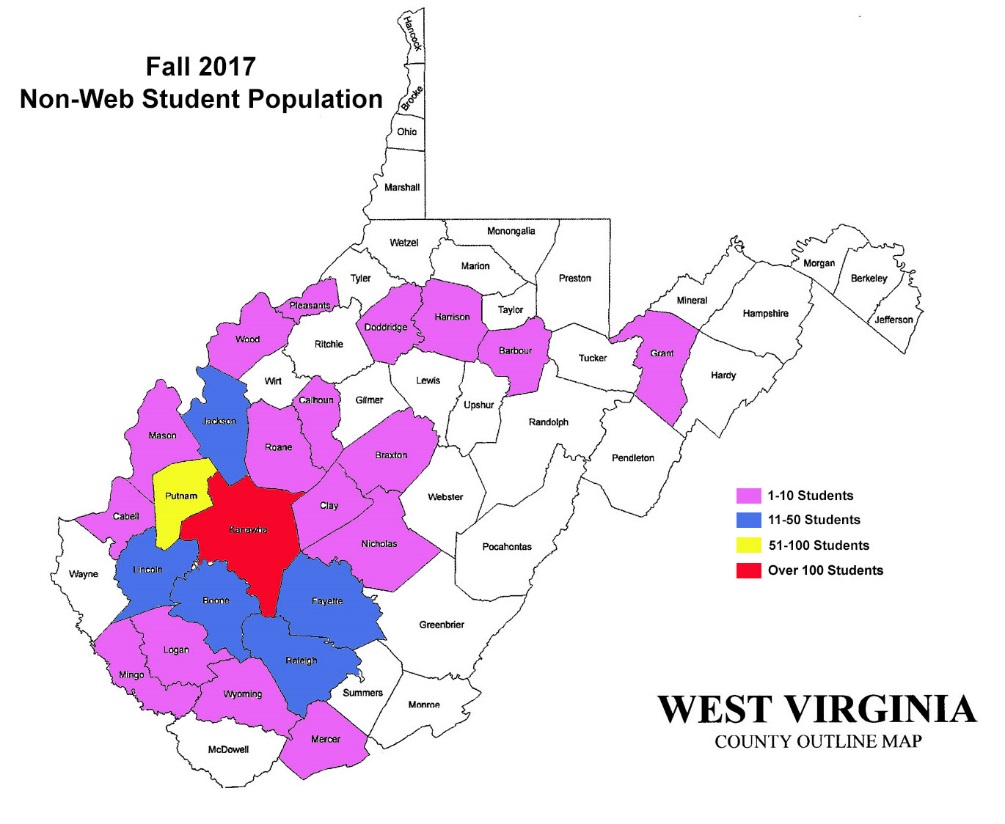 Additional Students from: CA, FL, OH, & PA
Additional Students from: KY, OH, & PA
Demographics of BV Online Students
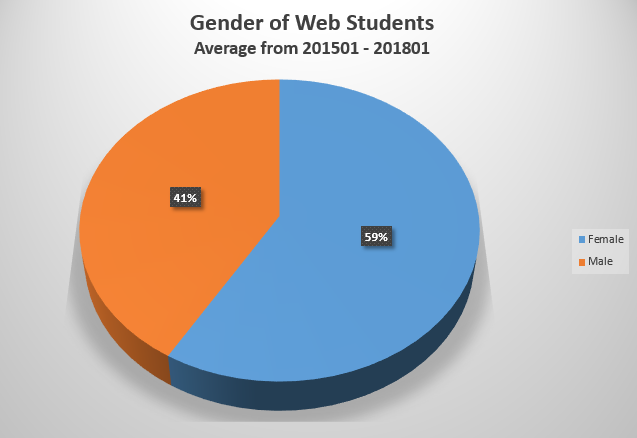 Age 

Web 17 - 68
Non-Web 14 - 75
Web Classes by Division
Total of 133 Web Courses
Active/Inactive Courses Spring 2018
Total506
Total
385
10 Most Active Courses with Enrollments
10 Most Active Web Courses with Enrollments
Average Page and Course Views Per Day
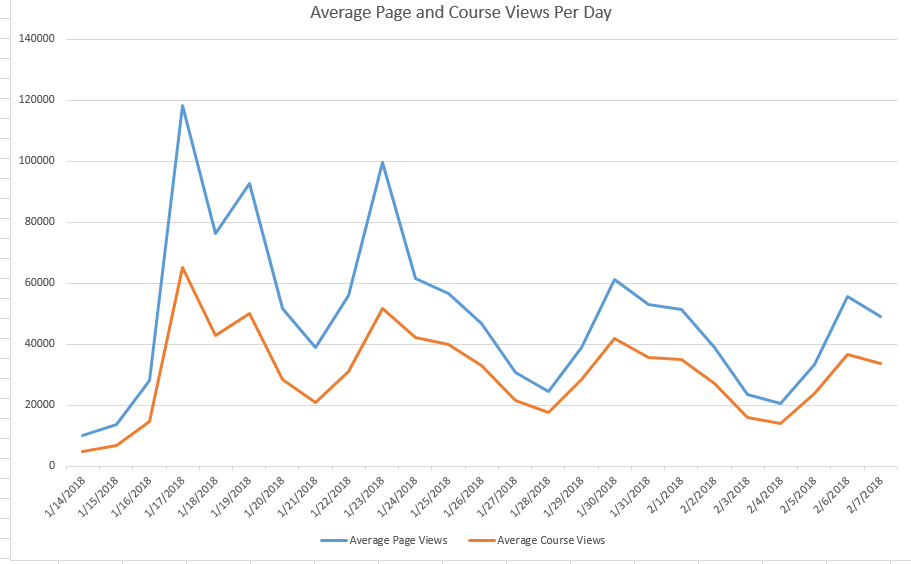 Tools Used in Courses
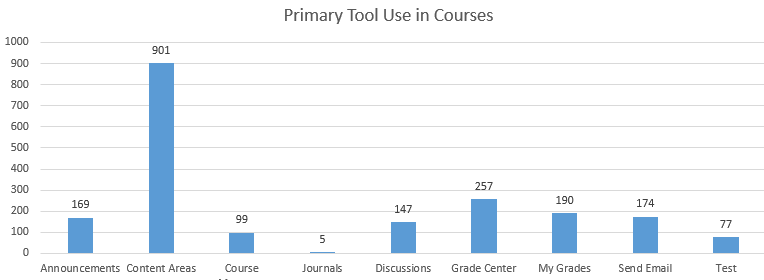 What Students/Faculty Access
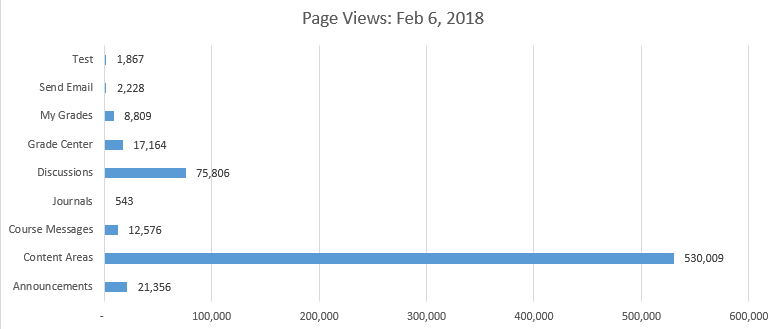 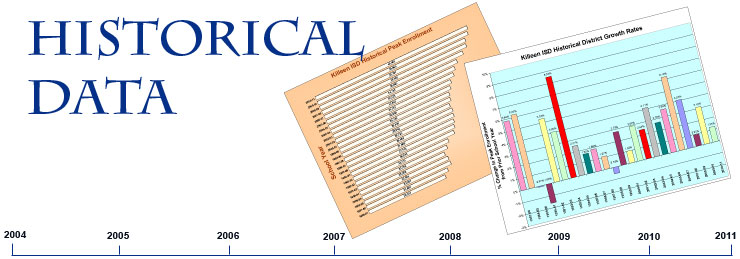 201501 - 201801
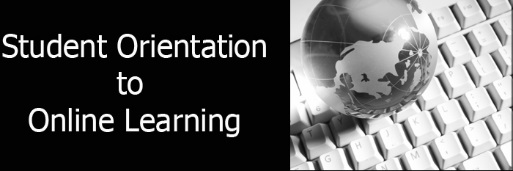 3,220 Students have successfully completed the SOOL class
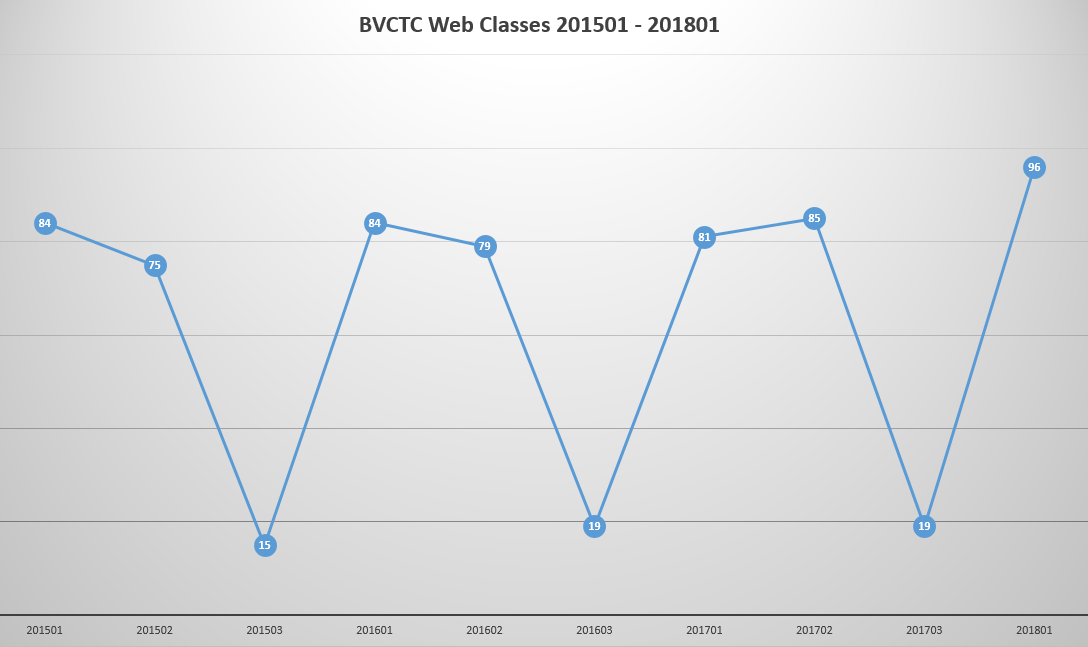 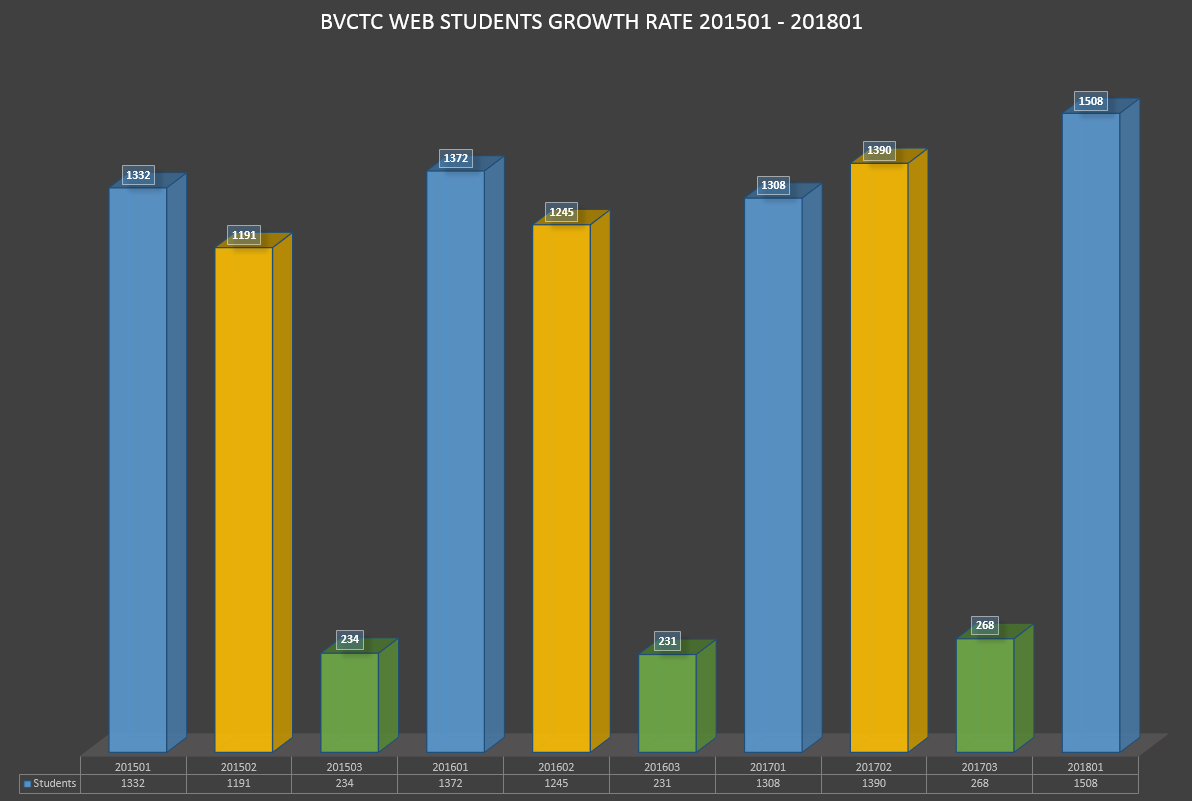 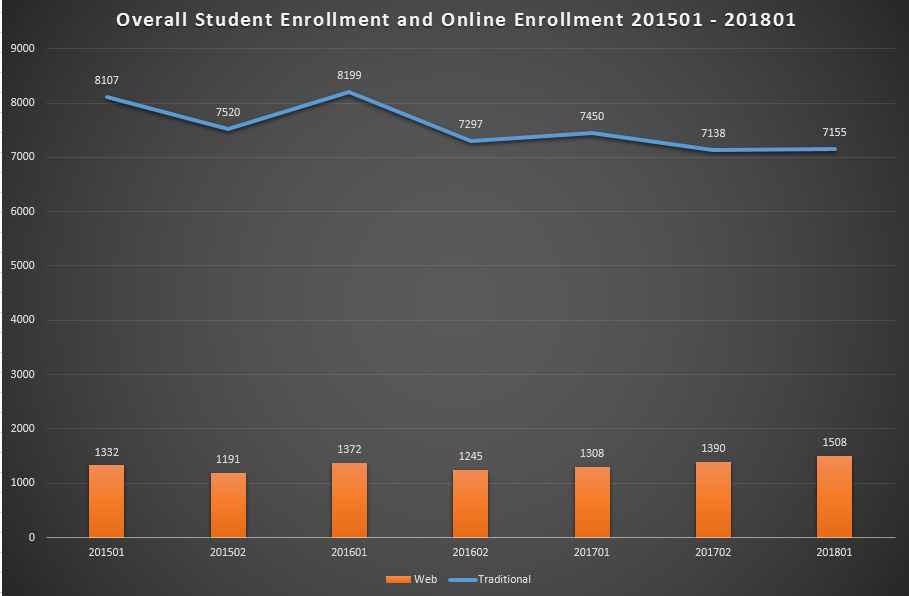 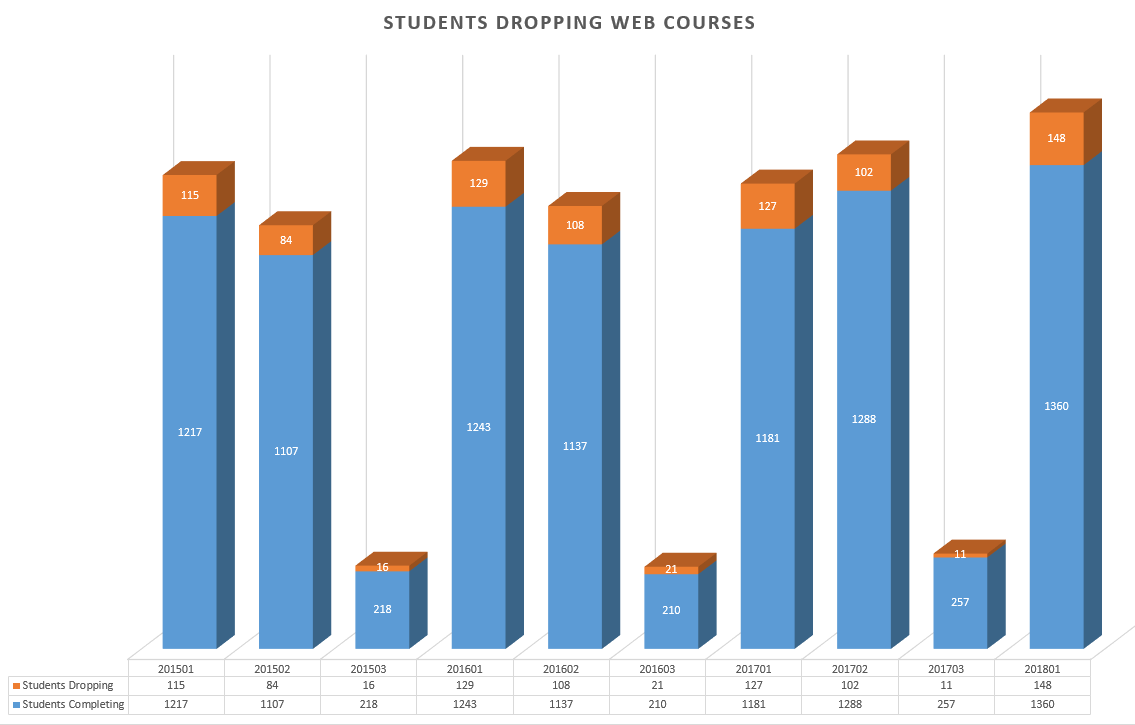 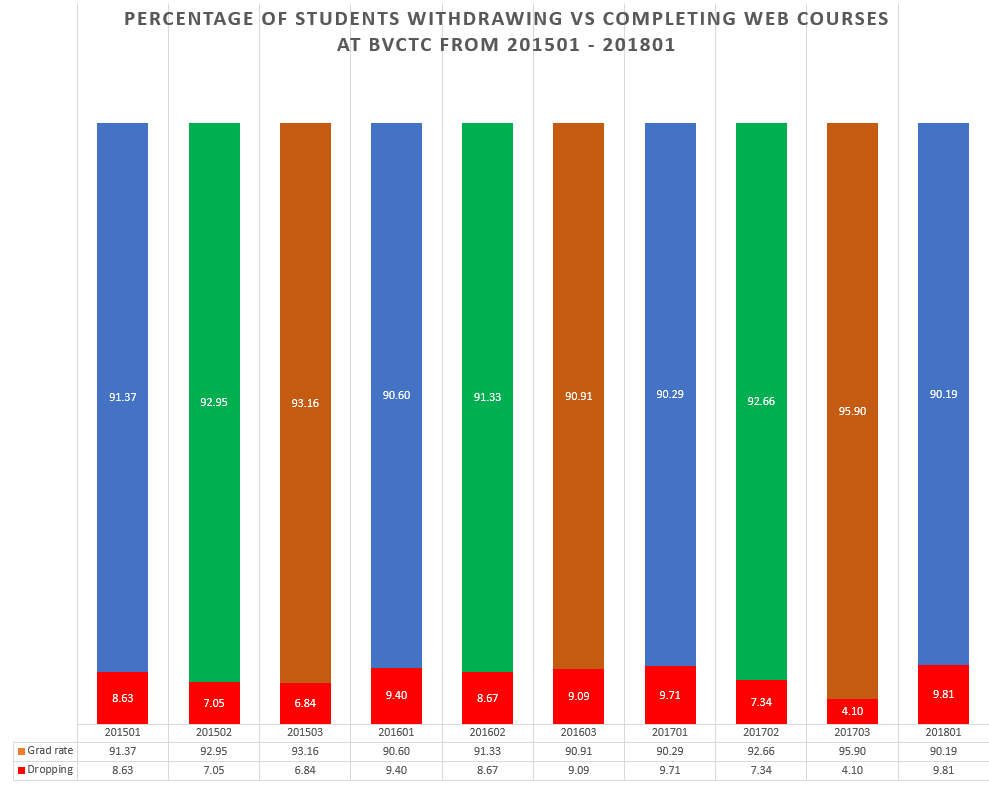 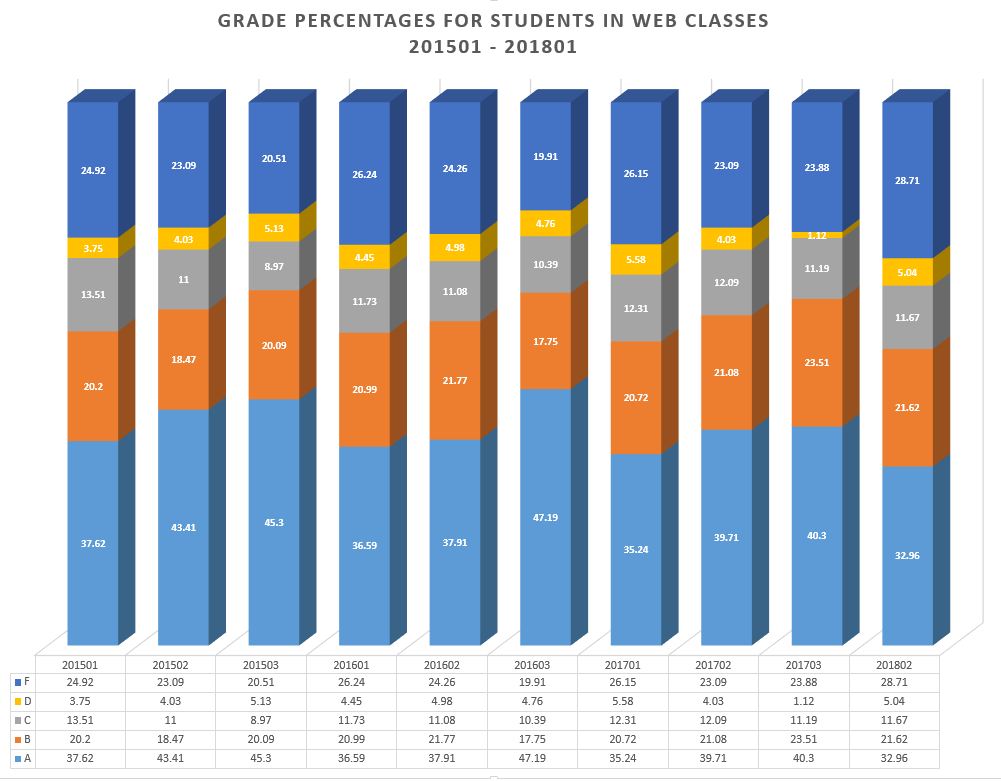 Grades: Traditional vs Web in Percentages
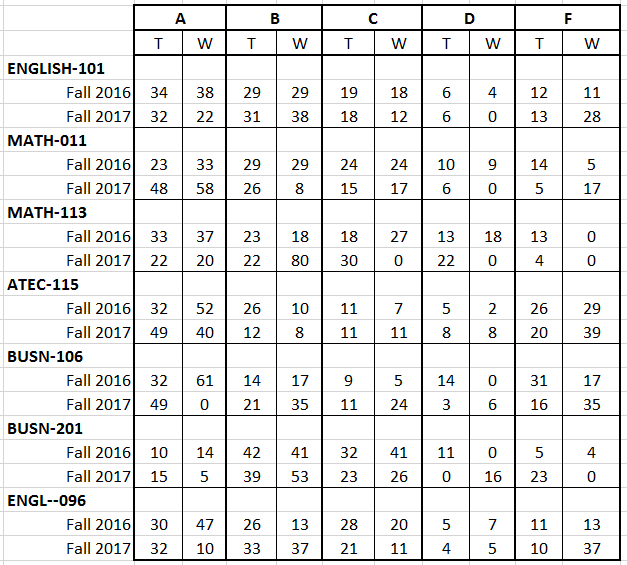 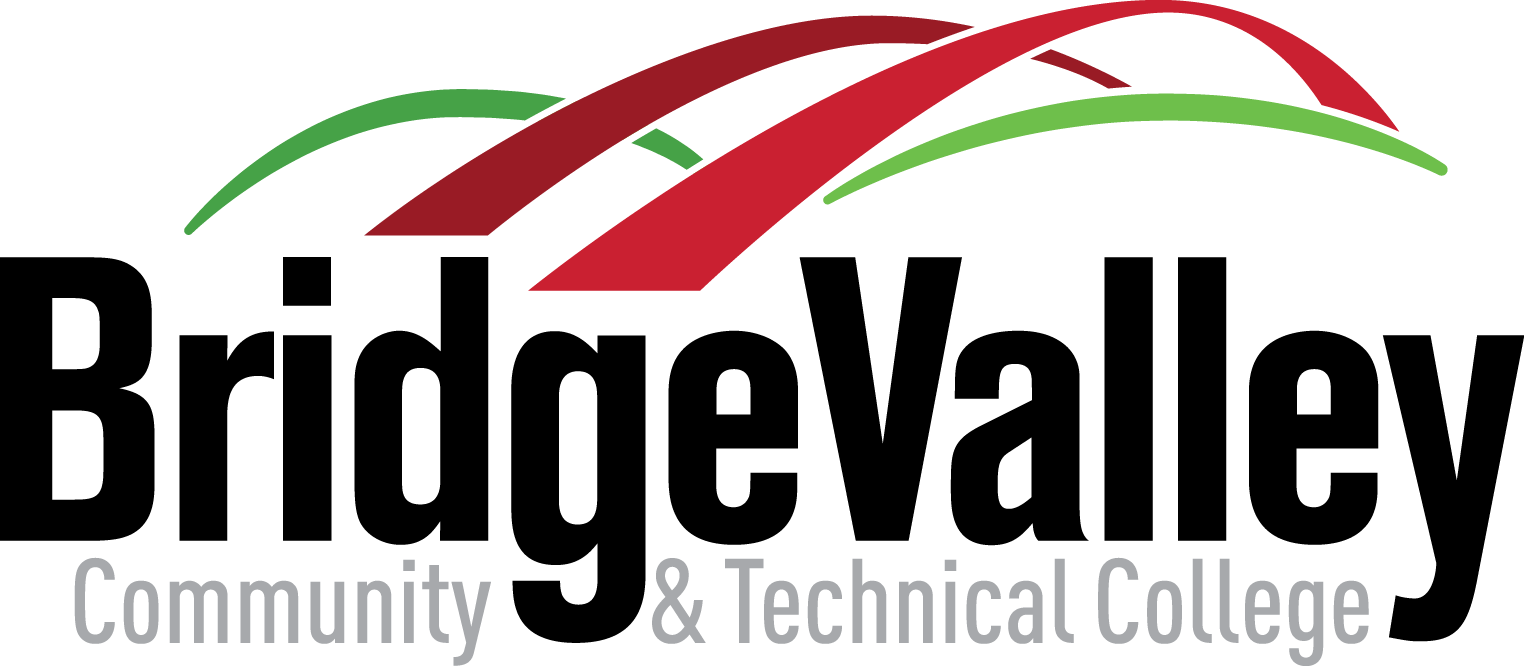 Templates
For Blackboard
Template Setup
Create an area in content collection to store files needed in the template.
We use a Default Files folder, this make updates possible.
Make sure Permissions are set within the default folder to “Read” for everyone.
Do not store files in the default template.
Name the default template with the year it was created.
Have a blank default shell for future semesters, and include only bare essentials.
The first year, use the full template to automatically deploy the content.
All other years, use the blank template; it saves a lot of cleanup for the faculty.
Things to Include in the Template
If you have a default course menu, include that menu in the default shell. 
Suggestions to include in template: 
Start Here – A message to all students. This message can be modified by instructor to include QM goals.
Syllabus - Include Overview, Sample Syllabus, Netiquette and Discussion Expectations, Instructor Biography, and Syllabus Quiz.
Course Content - Include a Course Overview and Sample Module
Things to Include in the Template (Communication Tools)
Communication Tools 
My Grades
Announcements
Discussions
Course Messages
Email
Calendar
Water Cooler
Goal Performance (Optional)
Things to Include in the Template (Technical Support)
Module Overview 
Sample Module with Module Overview
Technical Support information 
Help line, online help, & after hours help
Link to a file in Content Collection (Default File Folder) for easy update.
Things to Include in the Template (Technical Requirements)
Module Overview
Technical Requirements information
Technical Requirements
Learning Management System Competencies
Minimum Technology Skill Requirements 
Necessary Software
Blackboard Browser and Operating Systems Support
Link to a file in Content Collection (Default File Folder) for easy update.
Things to Include in the Template (Policies)
Module Overview and Policy information 
Institutional Policies – Academic Integrity, Grade Appeals, Academic Standings, Class Cancellation and College Closures, Computer Use and Abuse, Distance Delivery of Instruction, Electronic Communication Usage, Final Exams, Grades, Proctoring of Online and Web Courses, Tuition and Fees, and Student Handbook.
Software Privacy Policies – Blackboard, McGraw Hill Connect, YouTube, Respondus and Lockdown Browser, and any other common software.
Software Accessibility Statements – Blackboard, Big Blue Button, McGraw Hill, YouTube, Respondus, and any other common software.
Link to a file in Content Collection (Default File Folder) for easy update.
Things to Include in the Template (Proctor & Additional)
Proctoring Overview
On-campus Proctoring
Off-campus Proctoring
Online Proctoring
Additional Resources 
Library Services
Computing Services 
Student Success Center
Student Services
Office of the Registrar
Veteran Affairs
Financial Aid
Counseling, Disability
Career Services
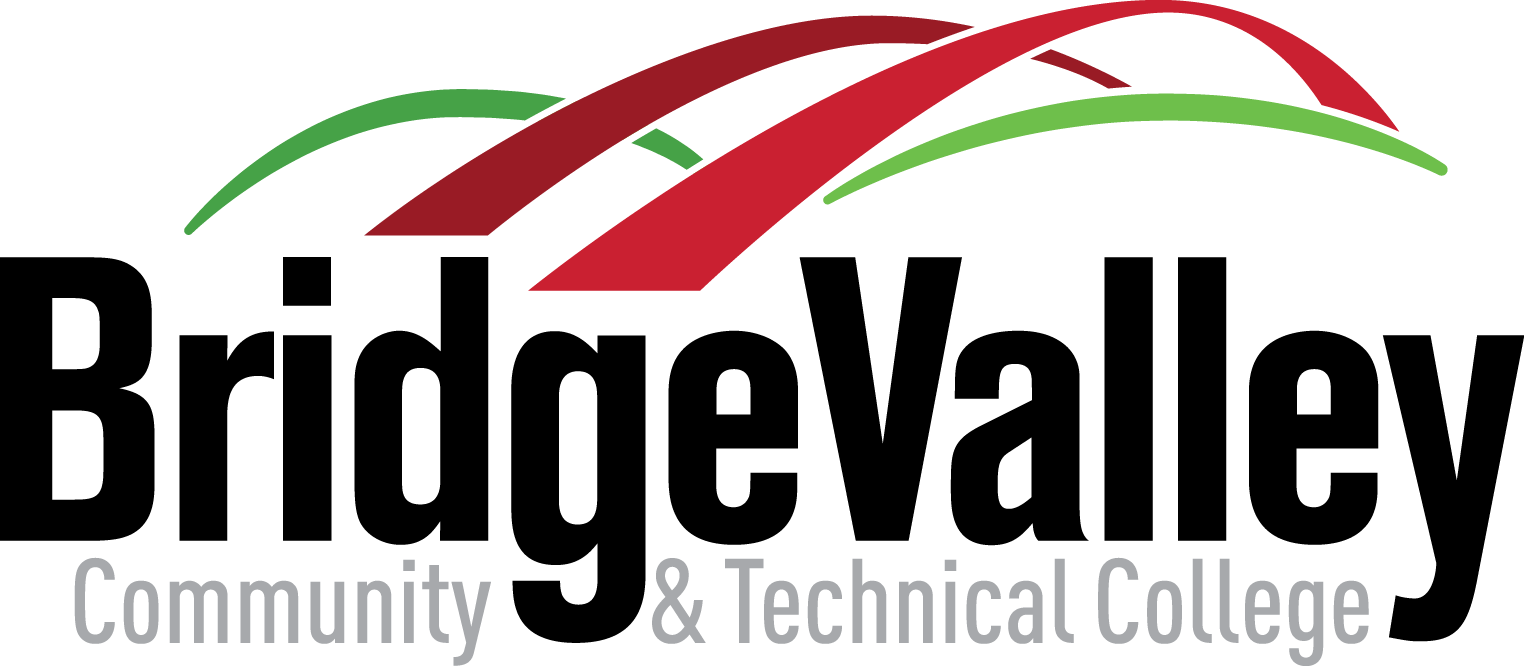 Goals
For Blackboard
Goals
Institutions can demonstrate that their programs and curriculums are effective with goal alignment to course content and activities.
Goals can be aligned with 
Content
Discussions
Blogs, Journals, and Wikis
Tests and Individual Questions Within the Tests
Assignments
Rubrics
https://help.blackboard.com/Learn/Instructor/Performance/Goals
Administrator Goals
Make sure Goals are available in the system
Administrators add Goals (System Admin> Tools & Utilities> Goals)
Create Quality Matters Goal Set
Add a Category for each QM Standard
Add Goals for each Standard
Have a Numbering System (Goals must be unique)
Include Essential, Very Important, and Important
Default Template Goals
Go to Control Panel> Course Tools> Goals to associate QM Goals to shell
Go to various Content Areas to add Alignments
To run Reports
Go to Control Panel> Evaluation> Course Reports> Course Coverage Report to run reports on the coverage areas
Sample Course Coverage Report
Once the template is deployed, faculty can add Alignments to the course content that they add for the remaining QM goals.
Report can be run at any time to see coverage areas.
It takes up to 3 or 4 hours after the goals have been aligned for the aligned goals to activate for the reports.
Sample Student Report
Questions
Contact Information

Ms. Deborah McDaniel – Deborah.McDaniel@bridgevalley.edu

Dr. Calisa Pierce – Calisa.Pierce@bridgevalley.edu 

Dr. Sherri Ritter – sherri.ritter@bridgevalley.edu